Semantisatieverhaal B:
Het gaat even niet zo goed met een vriendin van mij. Ze heeft het mentaal moeilijk. Mentaal betekent geestelijk of wat met denken en voelen te maken heeft. Zo kan ze slecht tegen harde geluiden, felle lichten en drukke plekken. Dit zorgt wel voor een beperking, een begrenzing, in haar leven. Ze kan nu namelijk niet naar haar werk. Dat is dus het effect, het resultaat of gevolg, van haar beperking. Ze werkt normaal gesproken in een theater. Maar daar is het natuurlijk vol van harde geluiden, lichten en drukte. En die dingen moet ze nu juist weren, tegenhouden. Zo balen. Want ze vindt haar werk juist hartstikke leuk. 
Nu heb ik samen met haar gekeken naar een nieuwe hobby. Een rustige hobby. En de functie hiervan – het doel – is dat ze weer iets gaat doen wat ze leuk vindt. Nu was ze heel uitgesproken, heel duidelijk over dingen die ze niet wilde. Zo wilde ze niet schilderen, niet tuinieren en niet gaan pottenbakken. Omdat je bij die hobby’s afhankelijk bent van goede spullen om het te kunnen doen. Je kunt niet zonder goede spullen. Nou had ik even benadrukt of extra duidelijk benoemd dat ze sommige dingen misschien maar gewoon moet gaan proberen. Uiteindelijk kwam ik met het voorstel om knuffels te gaan haken. Dat is rustig, ontspannend en je maakt iets moois. Ze was eerst negatief, maar ging het toch in overweging nemen. Ze ging er toch over nadenken. En wat denk je? Een week later was ze al druk op een platform: een online plek waar informatie gedeeld wordt. En had ze al allerlei soorten garen gekocht. Ik ben benieuwd hoe haar eerste knuffel eruit zal zien. 
Welke hobby helpt jullie ontspannen?
B
[Speaker Notes: Woordenoverzicht
weren: tegenhouden
de beperking: de begrenzing
het platform: de online plek waar informatie gedeeld wordt
benadrukken: extra duidelijk benoemen
mentaal: geestelijk, wat met denken en voelen te maken heeft
het effect: het resultaat, het gevolg 
de functie: het doel
uitgesproken: duidelijk, beslist
in overweging nemen: gaan nadenken over
afhankelijk zijn van ...: niet zonder ... kunnen]
Gerarda Das
Marjan ter Harmsel
Mandy Routledge
Francis Vrielink
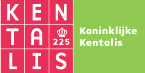 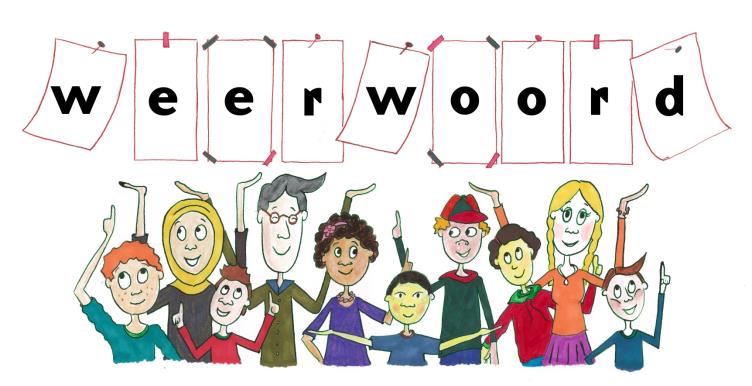 Week 49 – 3 december 2024
Niveau B
mentaal
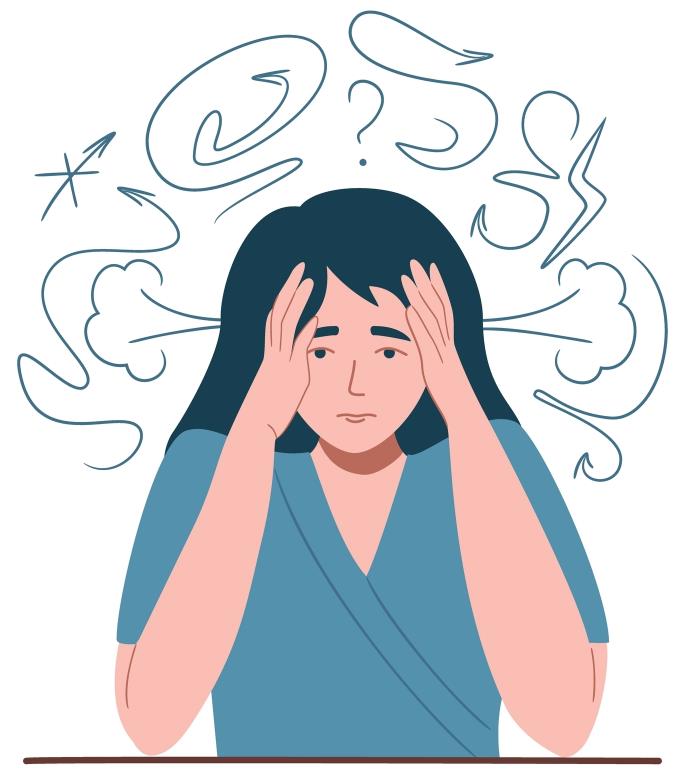 de beperking
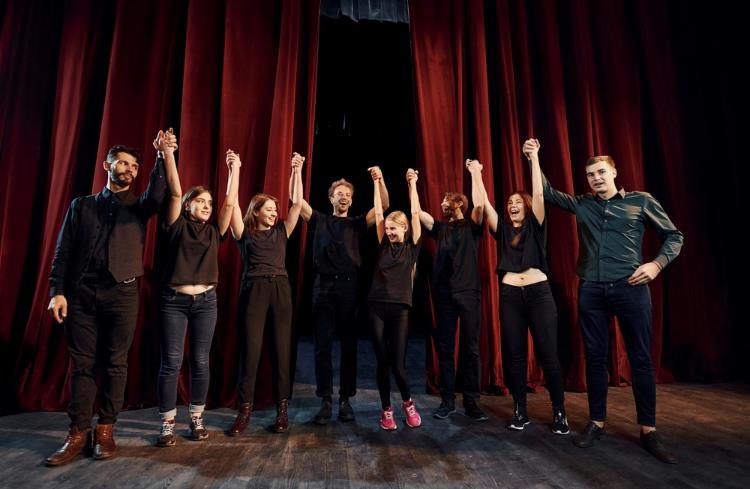 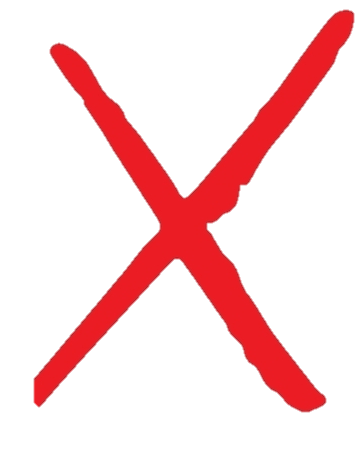 het effect
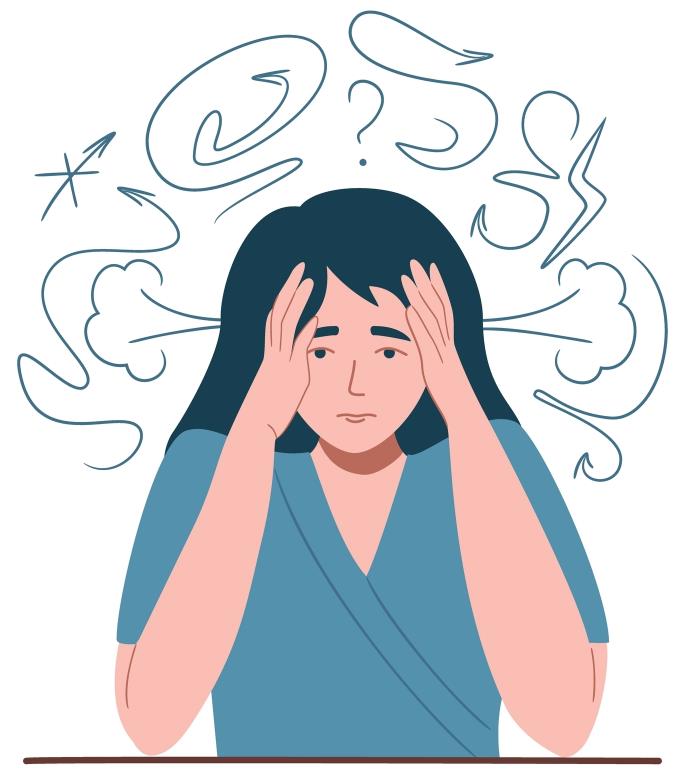 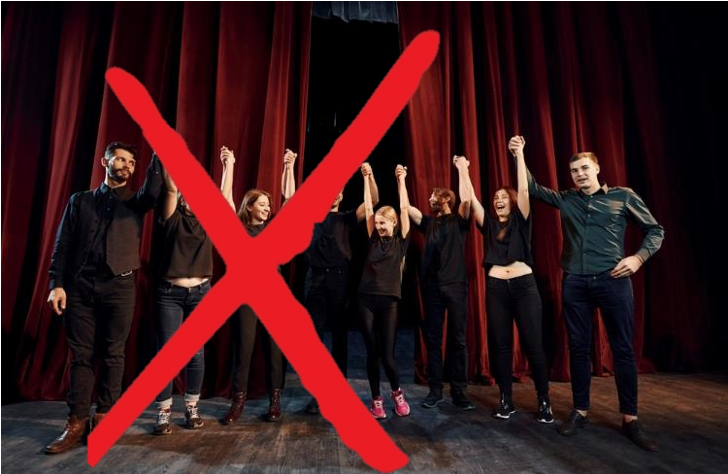 weren
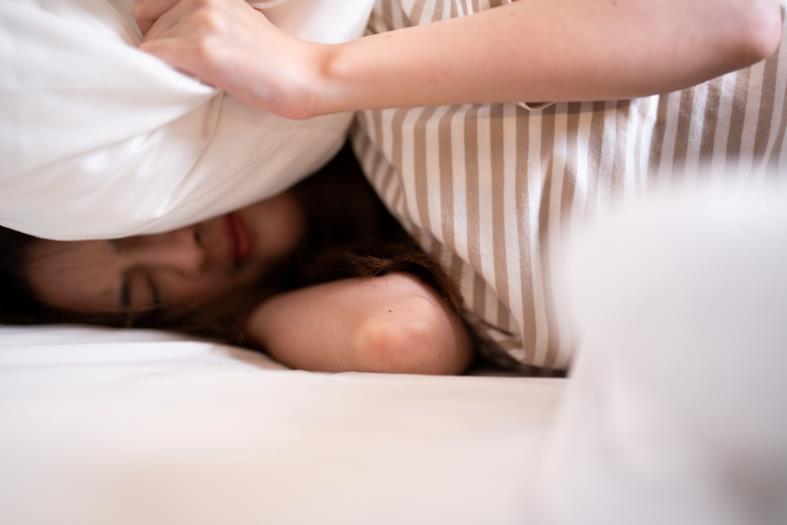 de functie
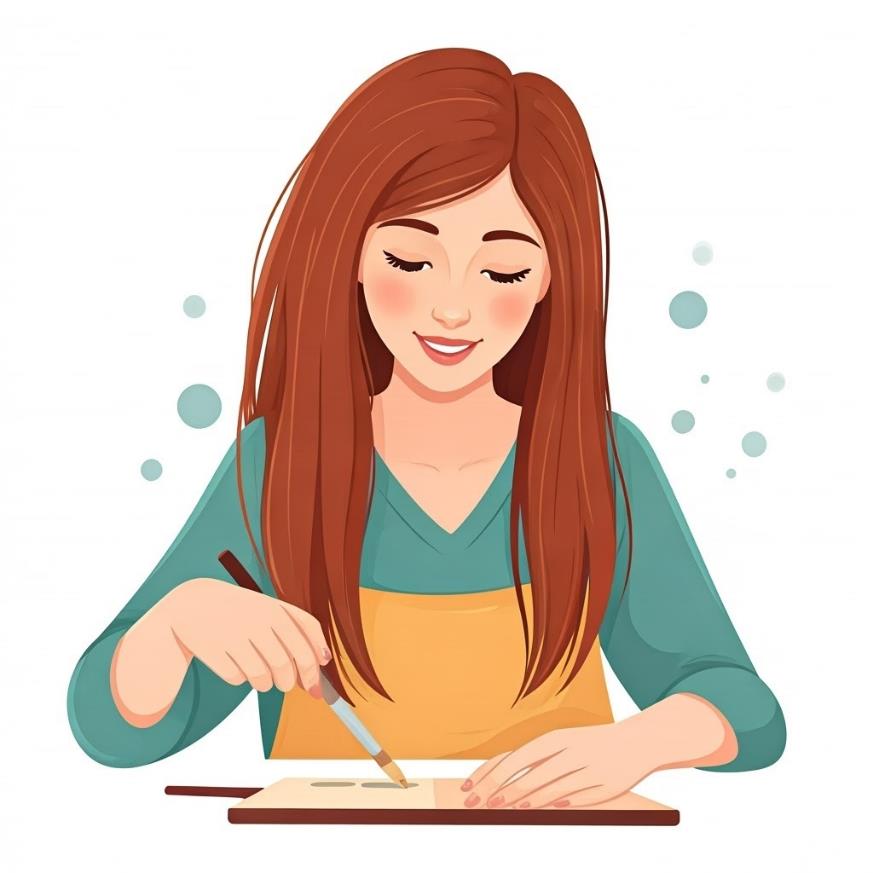 uitgesproken
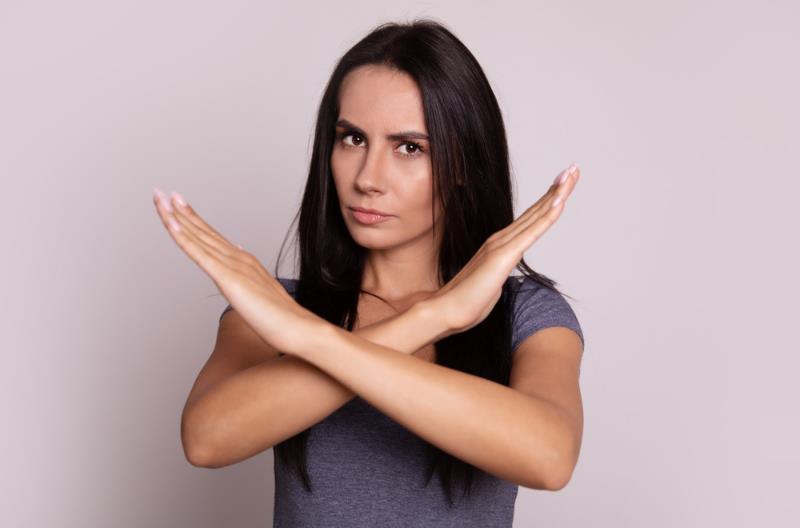 afhankelijk zijn van ...
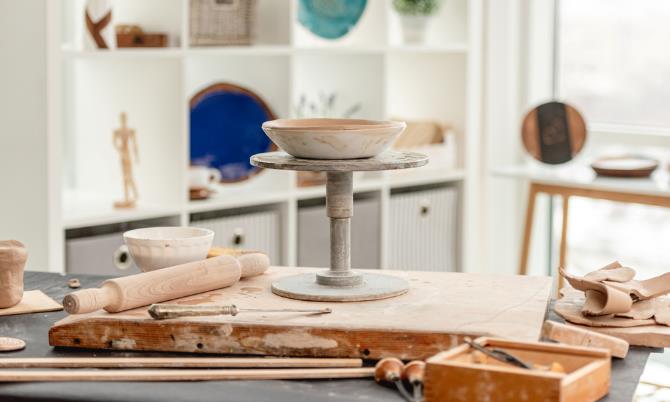 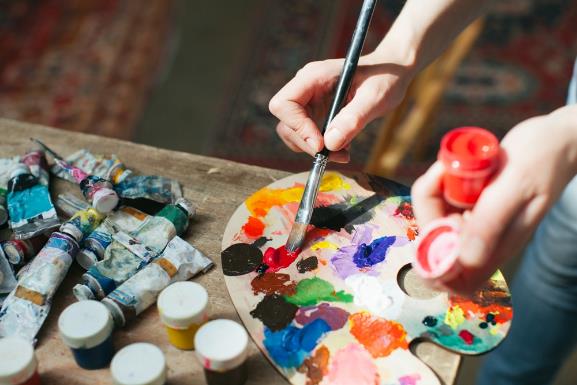 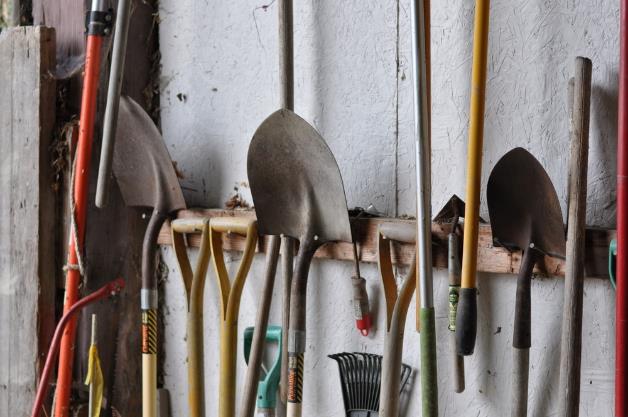 benadrukken
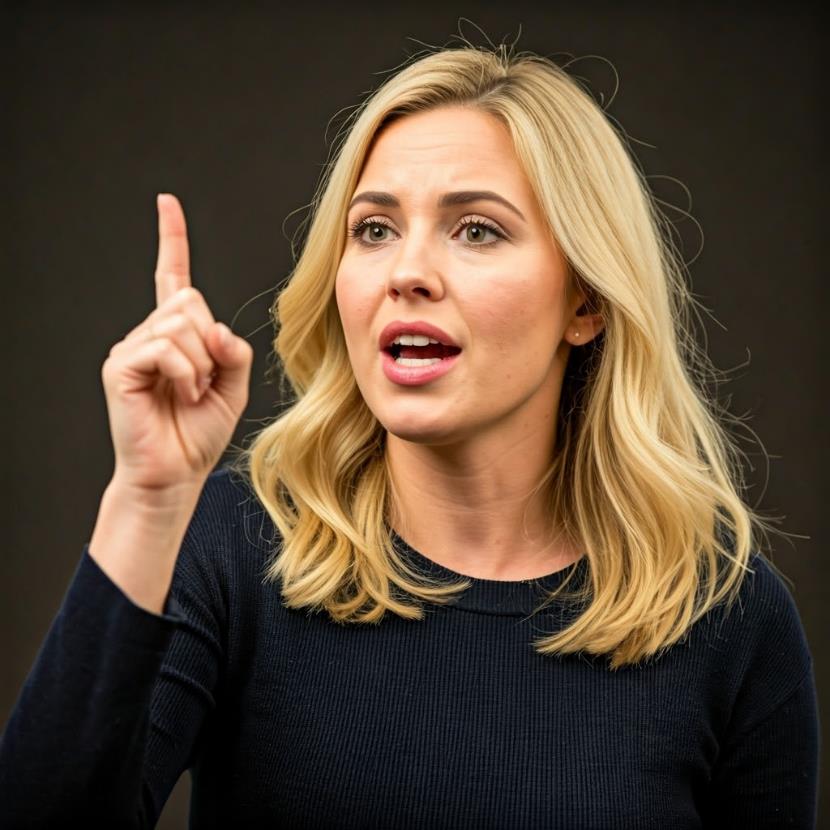 in overweging nemen
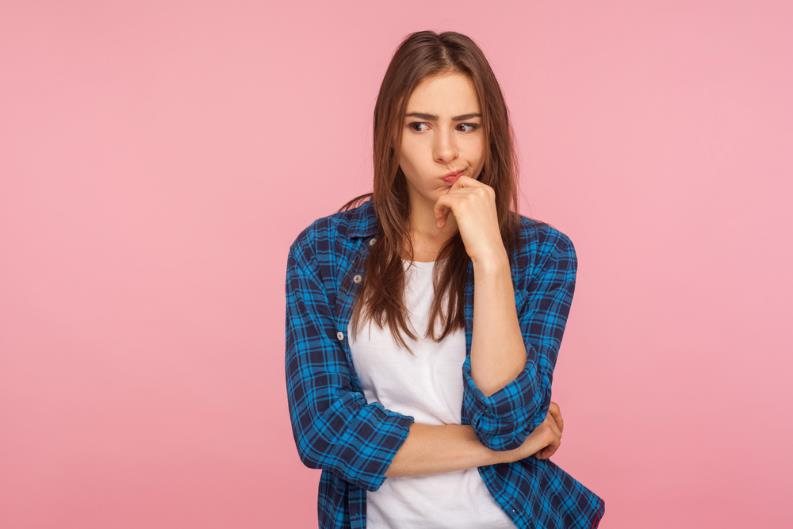 het platform
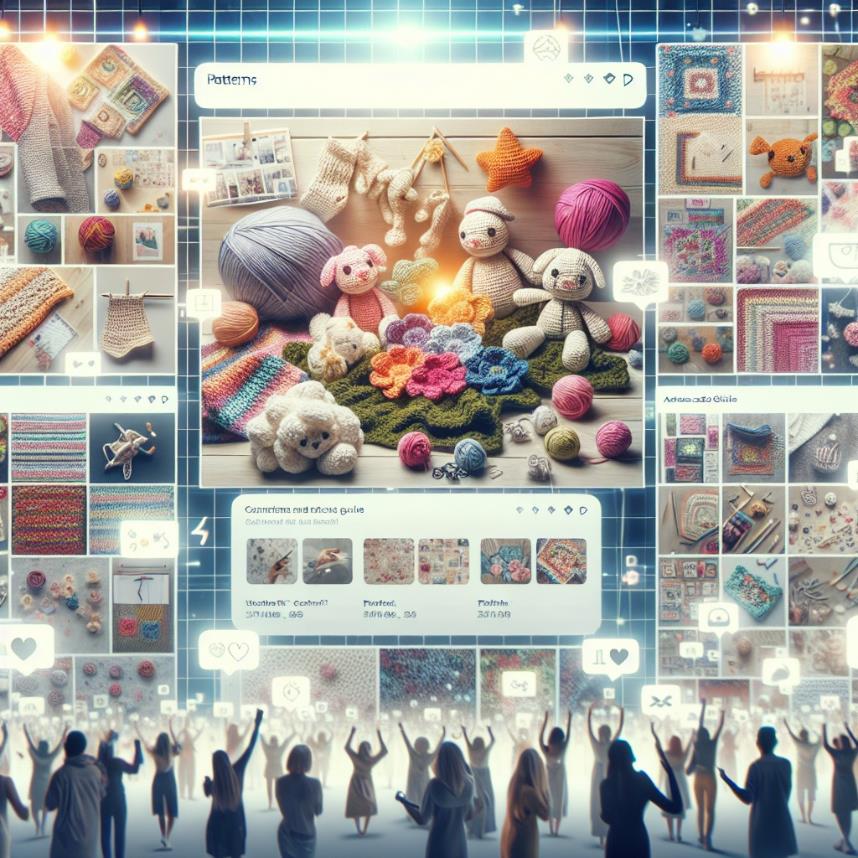 Op de woordmuur:
de beperking
de vrijheid
= het kunnen doen wat je wilt 
 
 
  



In Nederland heb je de vrijheid om je mening te vertellen.
= de begrenzing

 
 
 
 
   

Haar mentale gezondheid zorgt voor een beperking in haar leven.
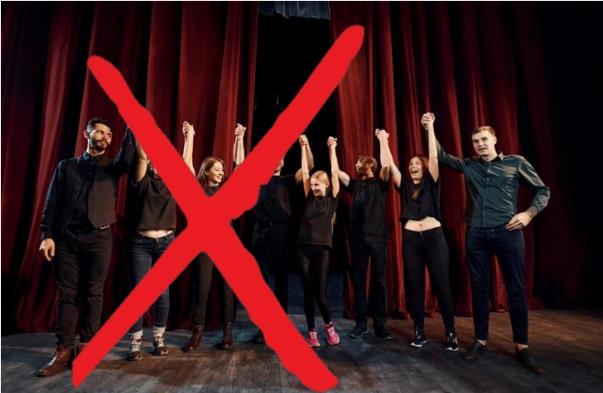 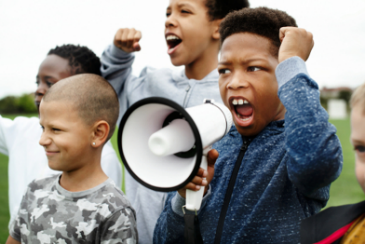 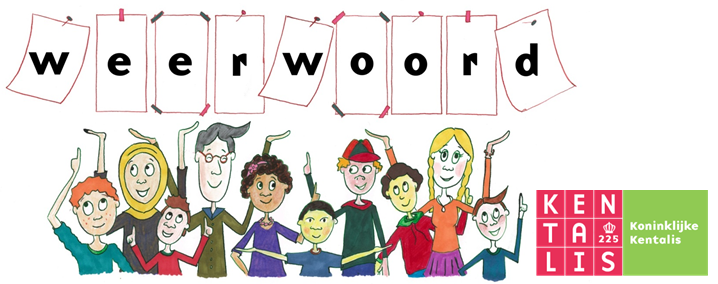 in de wind slaan
benadrukken
= er geen aandacht aan besteden 
 
 
  



Mijn buurjongen slaat waarschuwingen altijd in de wind.
= extra duidelijk benoemen

 
  
 
   

Ik had even benadrukt dat ze sommige dingen misschien maar gewoon moet gaan proberen.
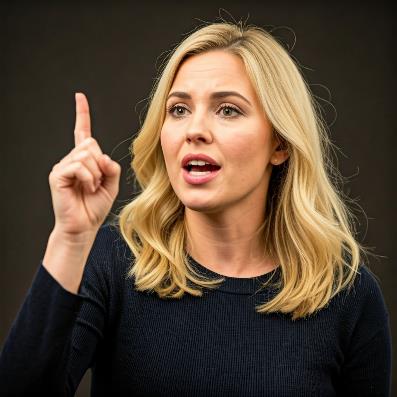 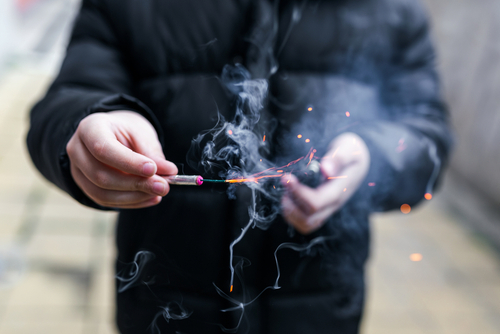 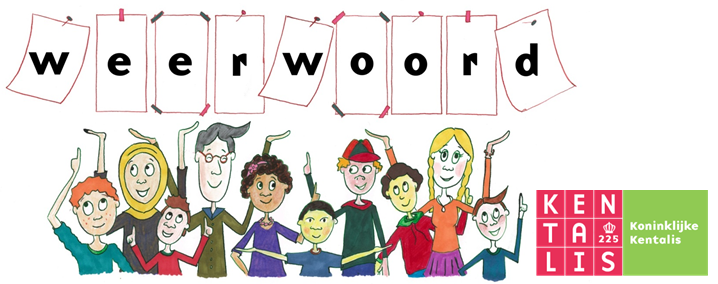 mentaal
fysiek
= geestelijk, wat met denken en voelen te maken heeft 
 
  



Een vriendin van mij heeft het mentaal moeilijk. Ze is snel overprikkeld.
= met je lichaam

 
 
 
 
   

Ik vind pottenbakken fysiek zwaar. Ik kreeg rugpijn.
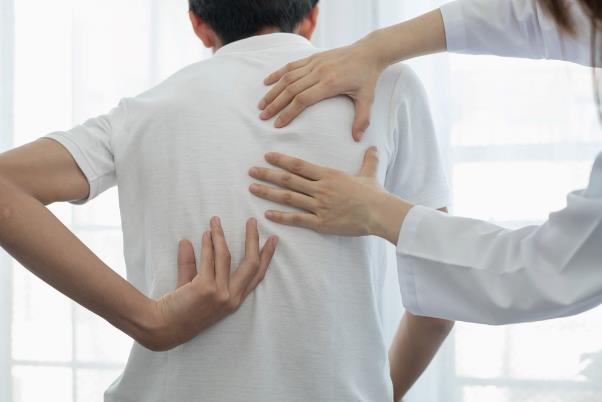 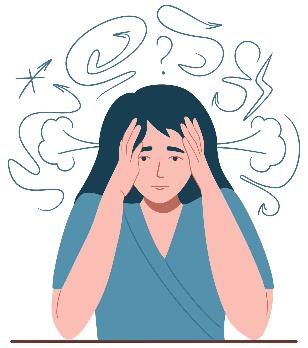 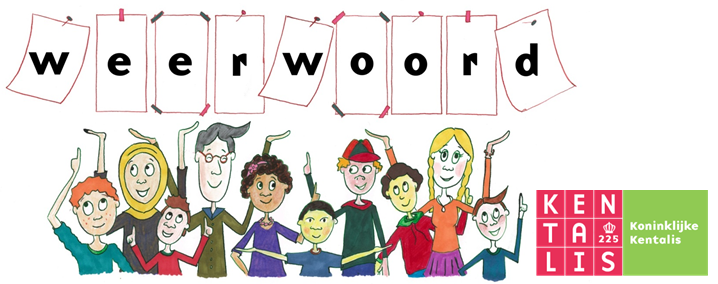 weren
toelaten
= ermee instemmen
 
 
 
  



Op deze plek wordt fotograferen toegelaten.
= tegenhouden

 
 
 
 
   

Mijn vriendin weert harde geluiden en felle lichten.
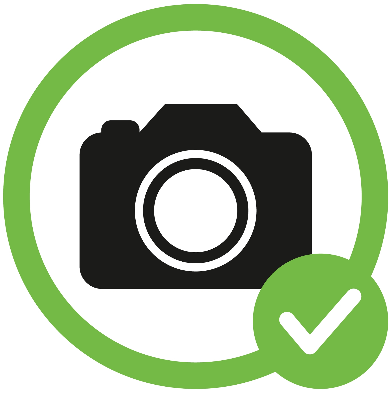 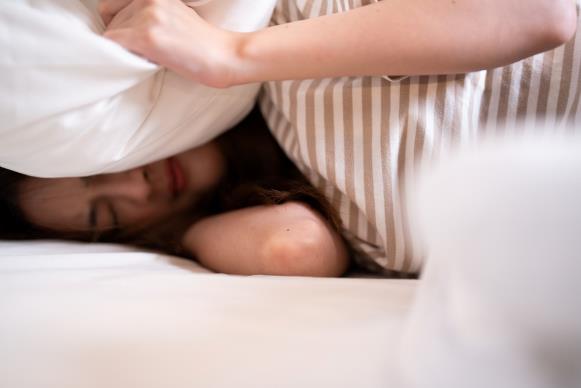 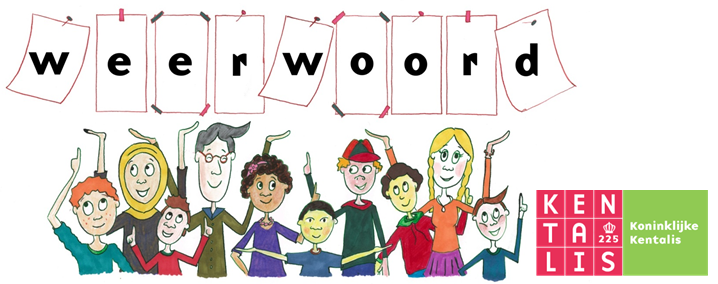 afhankelijk zijn van
zelfvoorzienend zijn
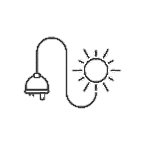 = niet zonder … kunnen
 
 
 
  


Bij veel hobby’s ben je afhankelijk van goede spullen.
= dan kun je zelf zorgen voor alles wat je nodig hebt 
 
 
 
   

Met zonne-energie en een moestuin kun je zelfvoorzienend zijn.
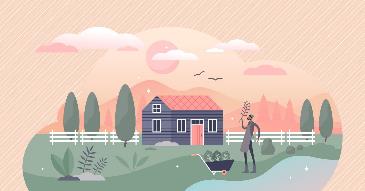 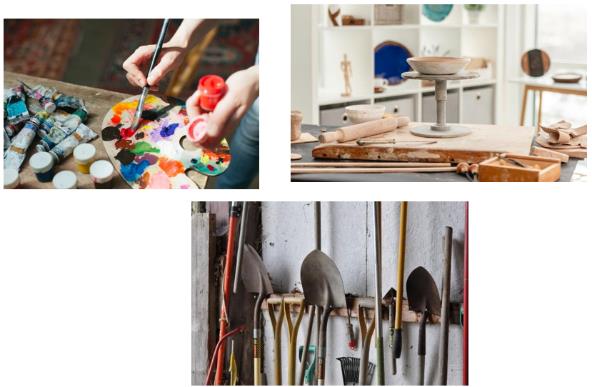 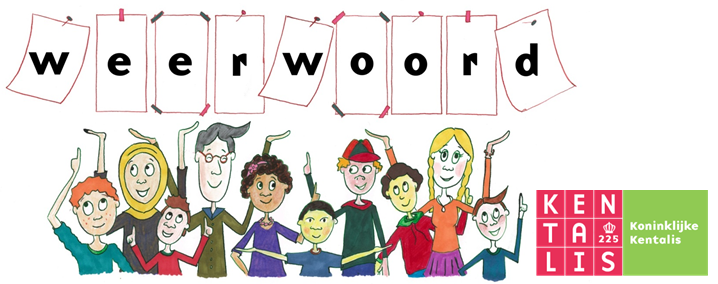 twijfelachtig
uitgesproken
= niet goed weten wat je moet doen 
 
 
  



Ze was nog erg twijfelachtig over het haken.
= duidelijk, beslist

 
 
 
 
   

Mijn vriendin was heel uitgesproken over de hobby’s die ze niet wilde.
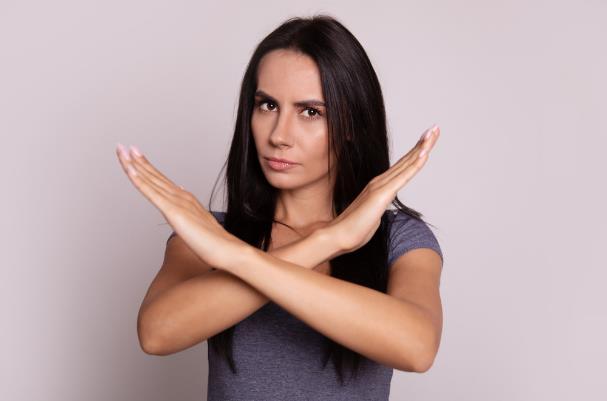 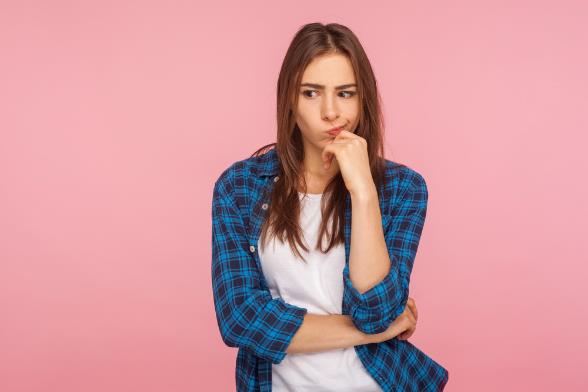 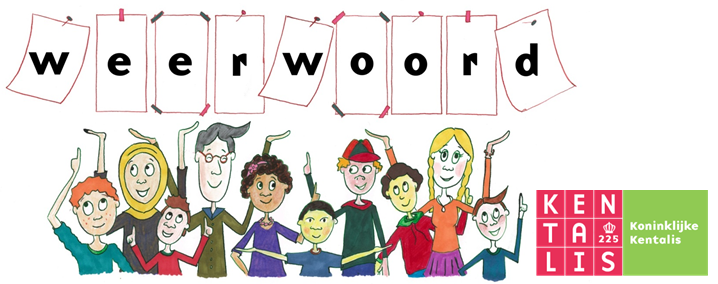 het platform
= de online plek waar informatie gedeeld wordt
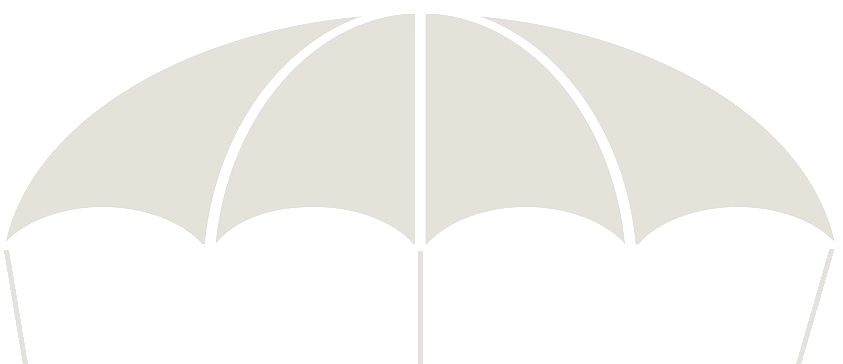 Instagram
YouTube
het haakforum
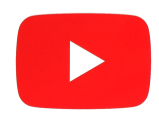 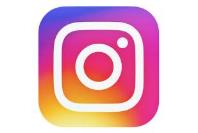 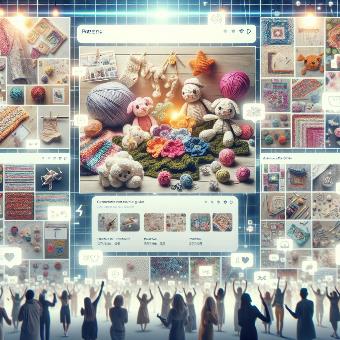 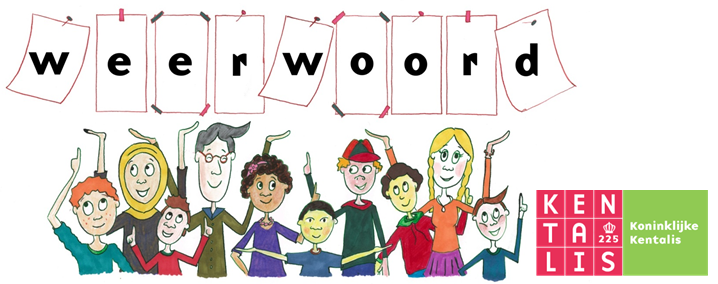 Het effect van haar mentale problemen is dat ze niet kan werken.
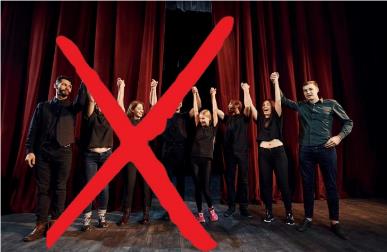 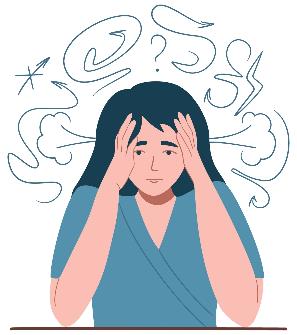 het effect
= het resultaat, het gevolg
de oorzaak
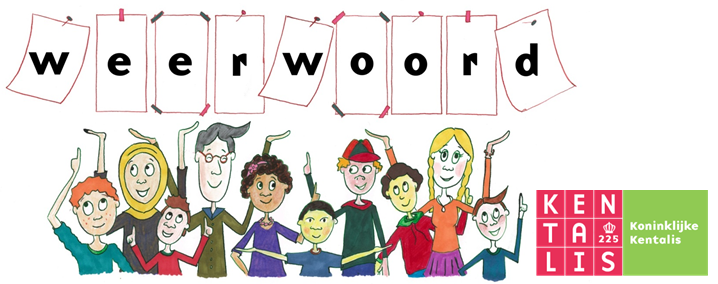 Het vraagstuk over een nieuwe hobby kostte wat tijd. Mijn vriendin nam haken in overweging en kwam uiteindelijk tot het besluit dat ze het ging proberen.
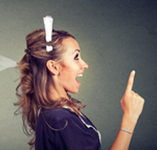 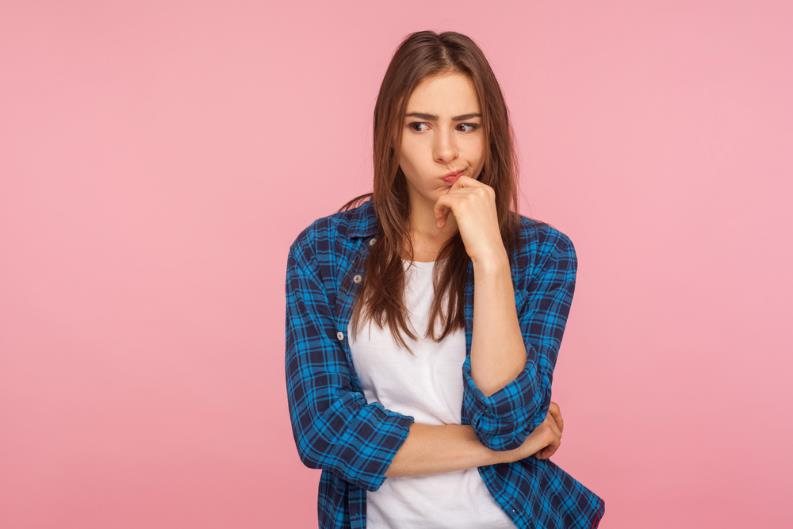 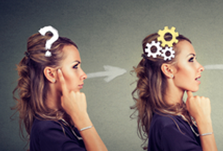 het besluit
in overweging nemen
het vraagstuk
= gaan nadenken over
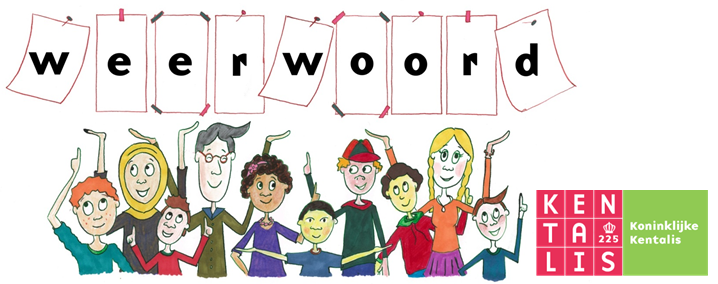 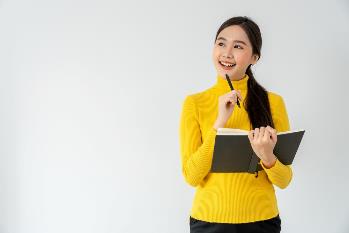 de blijdschap
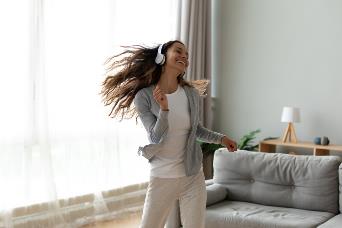 de inspiratie
de functie
= het doel
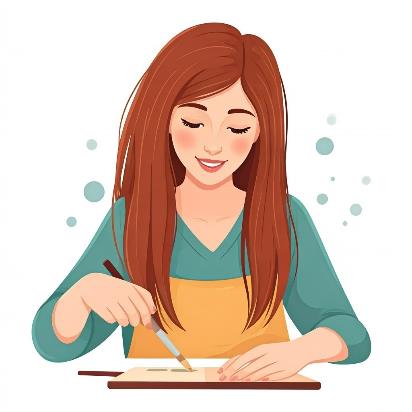 de ontspanning
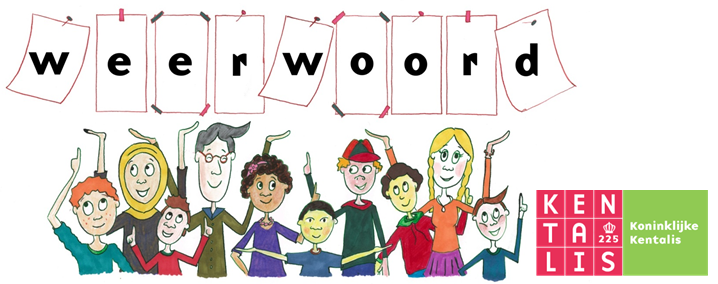